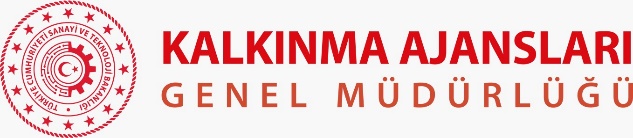 2023 YILI SOSYAL GELİŞMEYİ DESTEKLEME PROGRAMI BİLGİLENDİRME SUNUMU
1
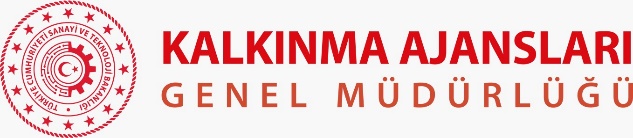 SOGEP 2023
PROGRAMIN AMACI
Programın	uygulandığı
illerde,
yerel
dinamikleri	harekete
geçirerek	yoksulluk,	göç	ve
kentleşmeden	kaynaklanan	sosyal
sorunları   gidermek,   değişen    sosyal   yapının   ortaya   çıkardığı ihtiyaçlara   karşılık   vermek,   toplumun   dezavantajlı   kesimlerinin ekonomik  ve  sosyal  hayata  daha  aktif   katılmalarını  sağlamak, istihdam edilebilirliği artırmak, sosyal içermeyi, sosyal girişimciliği ve  yenilikçiliği  desteklemek  ve  sosyal  sorumluluk  uygulamalarını yaygınlaştırmaktır.
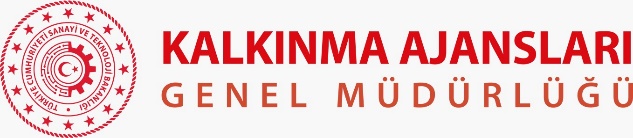 SOGEP 2023
ÖNCELİK ALANLARI

İstihdam Edilebilirliği Artırmak
Toplumun dezavantajlı kesimlerinin istihdama katılımının kolaylaştırılmasına, mesleki bilgi ve becerilerin geliştirilmesine yönelik projeler,
Genç istihdamının artırılmasına yönelik projeler,
İldeki ve bölgedeki ihtiyaçlara uygun alanlarda nitelikli ve
üretken beşerî sermayenin geliştirilmesine yönelik projeler.
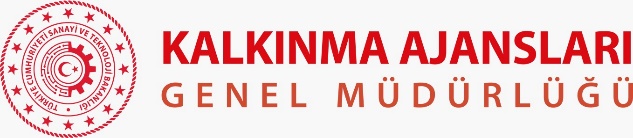 SOGEP 2023
ÖNCELİK ALANLARI
Sosyal Girişimcilik ve Yenilikçilik
Sosyal girişimlerin kurulmasına ve kapasitelerinin artırılmasına yönelik projeler,
İstihdam	edilebilirliğe	ve	sosyal	içermeye	ilişkin	yenilikçi
modeller geliştirilmesine yönelik projeler,
Sosyal   girişimcilik   ve   sosyal   yenilikçilik   alanlarında   hizmet veren/verecek   olan   aracı   kurumların   işleteceği,   ekosistem güçlendirmeye   yönelik   merkezler,   sosyal   laboratuvarlar   ile kuluçka   ve   hızlandırıcı   programların   uygulanmasına   yönelik projeler.
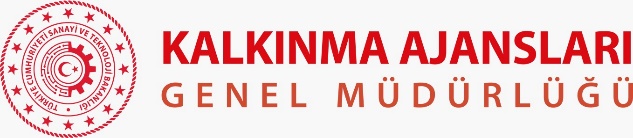 SOGEP 2023
ÖNCELİK ALANLARI

Sosyal İçerme
Sosyal yardım alan kesimin gelir düzeyinin artırılmasına yönelik yenilikçi ve model nitelikli projeler,
Toplumun dezavantajlı kesimlerinin yaşam kalitelerinin
yükseltilmesine yönelik yenilikçi ve model nitelikli projeler,
Dezavantajlı kesimlere sunulan hizmetlerin kalitesinin
artırılmasına yönelik yenilikçi ve model nitelikli projeler.
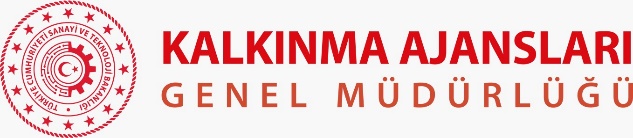 SOGEP 2023
ÖNCELİK ALANLARI

Sosyal Sorumluluk
Bölge öncelikleriyle kâr amacı güden kesimin sosyal sorumluluk faaliyetlerini uyumlaştırmaya yönelik yenilikçi ve model nitelikli projeler,
Program öncelik alanlarına ve/veya tespit edilen farklı sosyal bir sorunun çözümünde sosyal sorumluluk uygulamaları geliştirilmesine yönelik yenilikçi ve model nitelikli projeler.
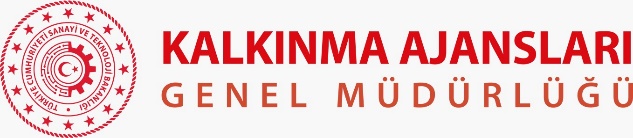 SOGEP 2023
UYGUN BAŞVURU SAHİPLERİ

Kâr amacı gütmeyen veya belirli ölçüde kamu yararı gözeten, kamu kurum ve
kuruluşları,
Üniversiteler,
Kamu kurumu niteliğindeki meslek kuruluşları, sivil toplum kuruluşları
Birlikler, kooperatifler,
Organize sanayi bölgeleri, sanayi siteleri, serbest bölge işleticileri,
Teknoloji	transfer	ofisi	şirketleri	ile	teknoloji  geliştirme	bölgesi,	endüstri
bölgesi ve iş geliştirme merkezi gibi kuruluşların yönetici şirketleri
Özel kesim kuruluşları yalnıza sosyal sorumluluk projeleri için uygun başvuru
sahipleridir, diğer projeler için ortak veya iştirakçi olabilirler.
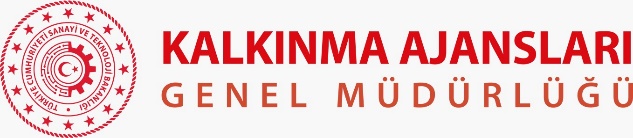 SOGEP 2023
SÜRE VE YER
Projelerin azami süresi 18 aydır.
Projeler	TRB1	bölgesi	(Bingöl,
Tunceli) illerinde uygulanmalıdır.
Elazığ,	Malatya	ve
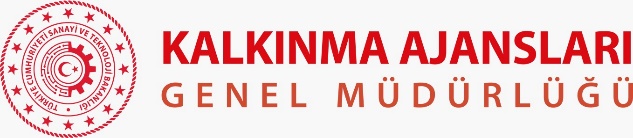 SOGEP 2023
ÖNCELİKLENDİRİLECEK PROJELER

Genç, kadın ve engellilerin istihdamını hedefleyen, yenilikçilik,
ortaklık ve işbirliği içeren projeler,
Eş finansmanın nakdi olarak karşılanmasını öngören projeler,
Doğrudan sosyal sorumluluk projesi olmasa da özel sektörün içerisinde yer aldığı eş finansman katkısı sunmayı taahhüt ettiği projeler,
Proje kapsamında kullanılması öngörülen fiziksel mekânın sıfırdan bina yapımı yerine atıl binaların değerlendirilerek karşılanmasını öngören projeler.
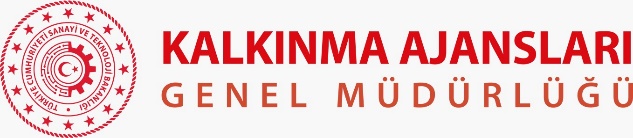 SOGEP 2023
DESTEK TUTARI VE EŞFİNANSMAN ORANI

Program kapsamında desteklenecek projelerin asgari proje bütçesi 1 milyon TL’ dir. Kamu kurumları ile kâr amacı gütmeyen kuruluşların sahibi olduğu projelerde eş finansman katkısı asgari %10’dur.
Kâr amacı güden kuruluşlar, sosyal sorumluluk projeleri için başvuru sahibi, diğer projelerde ise ancak proje ortağı veya iştirakçi olabilirler. Kâr amacı güden kuruluşların başvuru sahibi olduğu sosyal sorumluluk projelerinde eş finansman katkısı asgari %50’dir.
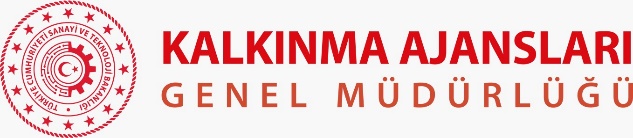 SOGEP 2023
DESTEKLENMEYECEK PROJELER VE PROJE BİLEŞENLERİ

Temel sosyal hizmet sunumuna yönelik yenilikçi niteliği olmayan projeler,
Yurtdışı gezi ile yurtdışı seminer, konferans, eğitim vb. faaliyetleri içeren proje kalemleri,
Sosyal yardım ve nakdi sosyal transfer mahiyetindeki unsurlar içeren projeler,
Okul derslerini takviye amaçlı etüt faaliyetleri ve sınavlara hazırlık amacı taşıyan kurs
projeleri,
Proje amaçları ile ilişkilendirilmemiş ve sürdürülebilirliği zayıf eğitim faaliyetlerine
odaklanan projeler,
Hali hazırda başka bir kurum tarafından rutin olarak sunulan hizmetleri içeren
projeler,
Hedef kitle ile faaliyetleri arasında ilişki kurulamayan projeler.
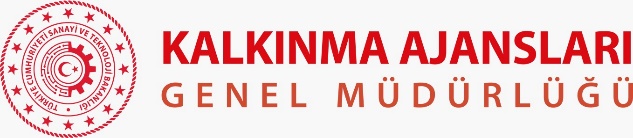 SOGEP 2023
BAŞVURU SÜRECİ

Ajansımız    tarafından    SOGEP    proje    başvuru    süreci    iki    aşamalı    olarak yürütülecektir.  Ön  başvuru  aşaması  kapsamında  proje  fikrinin  ortaya  konduğu SOGEP  Proje   Fikri  Öneri  Formu’nun   doldurularak   en  geç   10   Şubat   2023 tarihine     kadar     sogep@fka.gov.tr     adresine     e-posta     ile     gönderilmesi gerekmektedir.   Uygun   bulunan   proje   fikirleri   nihai   başvuru   aşamasına alınacak   olup   bu   noktadan   sonra   proje   geliştirme   çalışmaları   doğrudan Ajansımızın koordinasyonunda yapılacaktır.
sogep@fka.gov.tr